Interactions
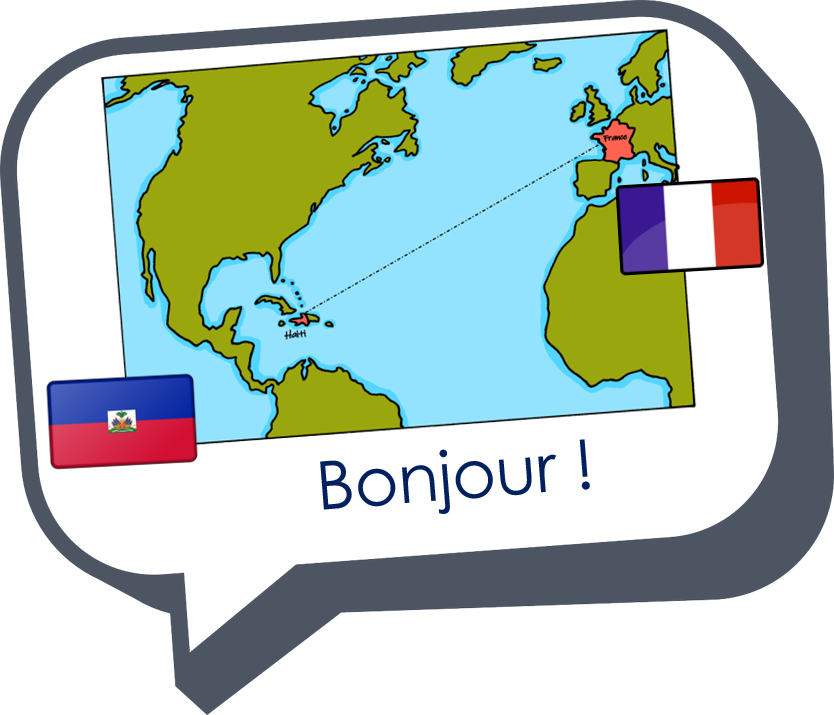 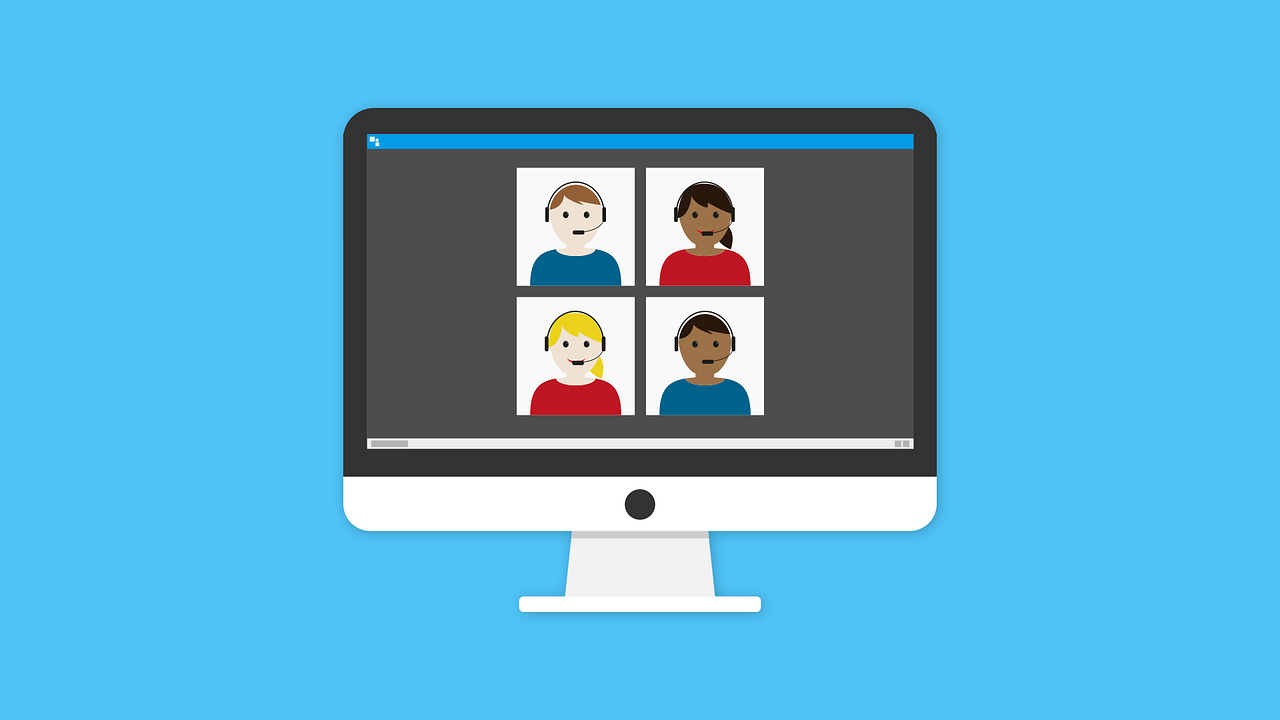 Échange en ligne
vert
Follow ups 1-5
Term 1 Week 6
[Speaker Notes: Artwork by Steve Clarke. Pronoun pictures from NCELP (www.ncelp.org). All additional pictures selected from Pixabay and are available under a Creative Commons license, no attribution required.


Phonics:  revisit [on] and introduce [om] - non ! [72] crayon [>5000] onze [2447] monde [77] pont [1889] nom [171] combat [1062] tomber [547] 

Vocabulary (new words in bold): sont [5] ils [13] elles [38] dangereux [713] ennuyeux [>5000] heureux [764] sérieux [412] travailleur [1341] aussi [44] et [6] mais [30]

Revisit 1: anniversaire [2043] mois [179] janvier [939] février [1139] mars [868] avril [1022] mai [943] juin [931] juillet [1326] aout [1445] séptembre [944] octobre [826] novembre [982] décembre [891] quand [119]
treize [3285] quatorze [3359] quinze [1472] seize [3285] dix-sept [3812] dix-huit [3592] dix-neuf [4851] vingt [1273] vingt-et-un [1273/6/3] vingt-deux, vingt-trois vingt-quatre vingt-cinq vingt-six vingt-sept vingt
huit vingt neuf trente [1646] concert [1697] fête [1490] spectacle [1687]
Revisit 2: adorer [2322] apporter [339] jeu [291] matin [442] langue [712] les [1] 
Londsale, D., & Le Bras, Y.  (2009). A Frequency Dictionary of French: Core vocabulary for learners London: Routledge.

The frequency rankings for words that occur in this PowerPoint which have been previously introduced in these resources are given in the SOW and in the resources that first introduced and formally re-visited those words. 
For any other words that occur incidentally in this PowerPoint, frequency rankings will be provided in the notes field wherever possible.]
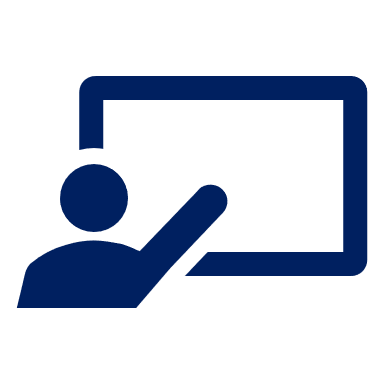 . Écoute les noms des animaux. C’est [ien] ou [(a)in]?
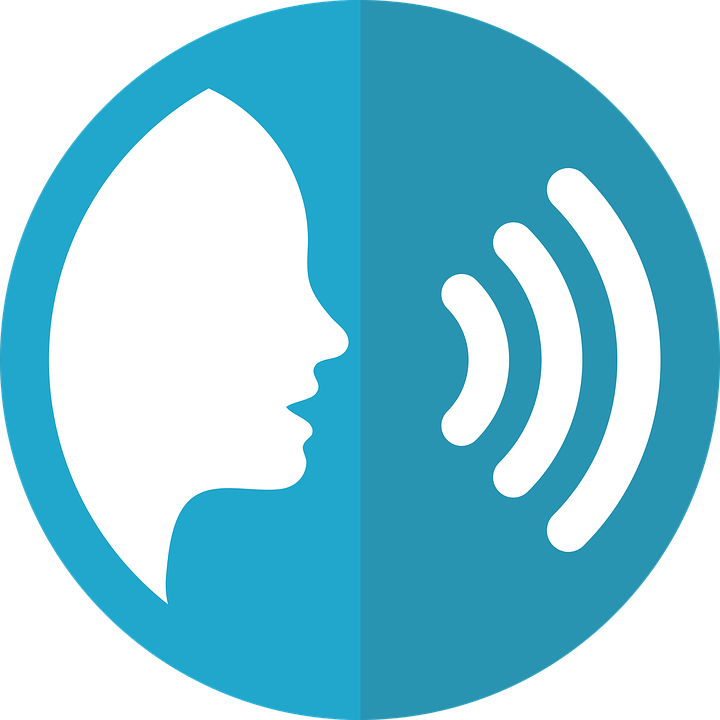 Follow up 1:
Lis et prononce la comptine.
prononcer
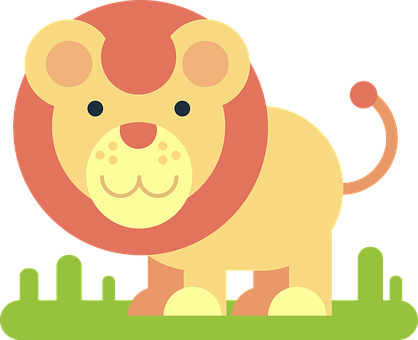 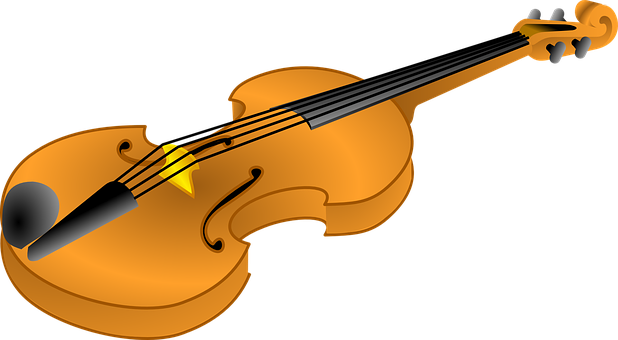 Je regarde un lion
jouer du violon.
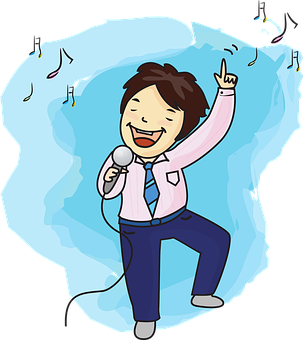 Je regarde un cochon
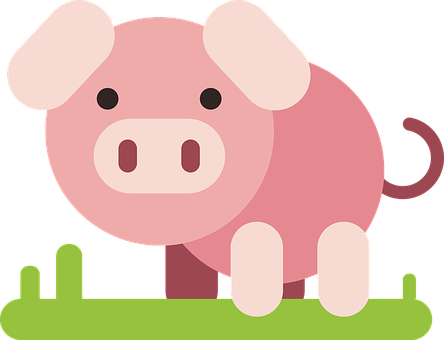 chanter une chanson.
Je regarde un dragon
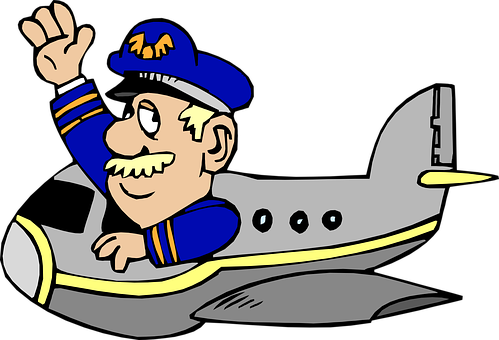 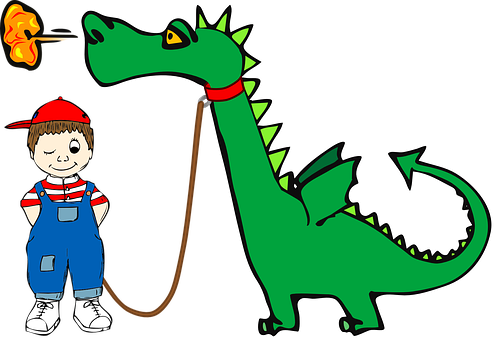 arriver en avion.
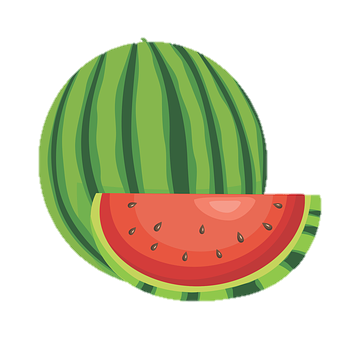 Je regarde un mouton
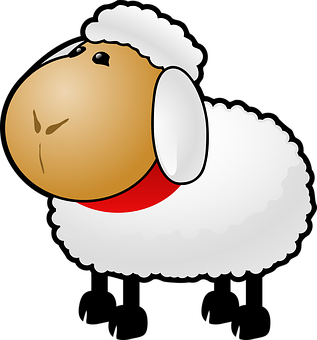 manger du melon.
Je regarde un scorpion
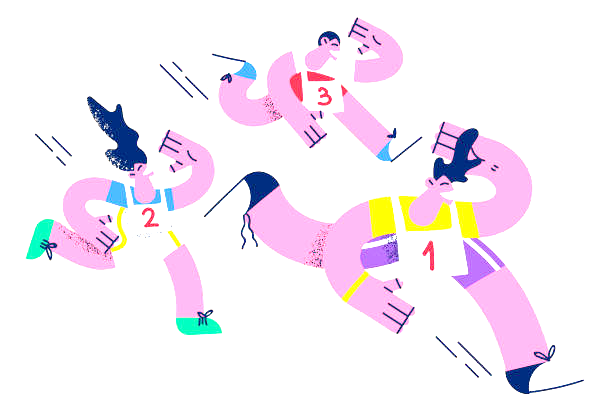 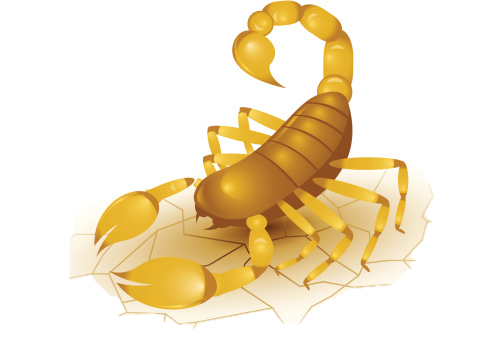 faire un marathon.
[Speaker Notes: Timing: 5 minutes
Aim: to practise spoken production of SSC [on].

Procedure:
Pupils practise reading the poem in pairs.
Click on each line to hear it pronounced.


Note that whilst a few words are unknown, there are many previously taught words in this rhyme and with the support of the images, pupils are likely to work out the meaning. 
If time allows, teachers may want to prompt for this.

Frequency of unknown words and cognates (1 is the most frequent word in French): 
avion [1409] cochon [4947] dragon [>5000] lion [>5000] marathon [>5000] melon [>5000] mouton [4175] scorpion [>5000] violon [>5000]Source: Londsale, D., & Le Bras, Y.  (2009). A Frequency Dictionary of French: Core vocabulary for learners London: Routledge.

Rough translation:I watch a lion
Playing a violin
I watch a pig
Singing a song
I watch a dragon
Arriving by plane
I watch a sheep
Eating a melon
I watch a scorpion
Doing a marathon]
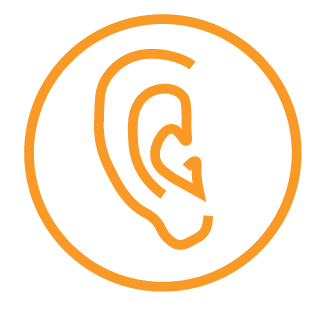 Follow up 2:
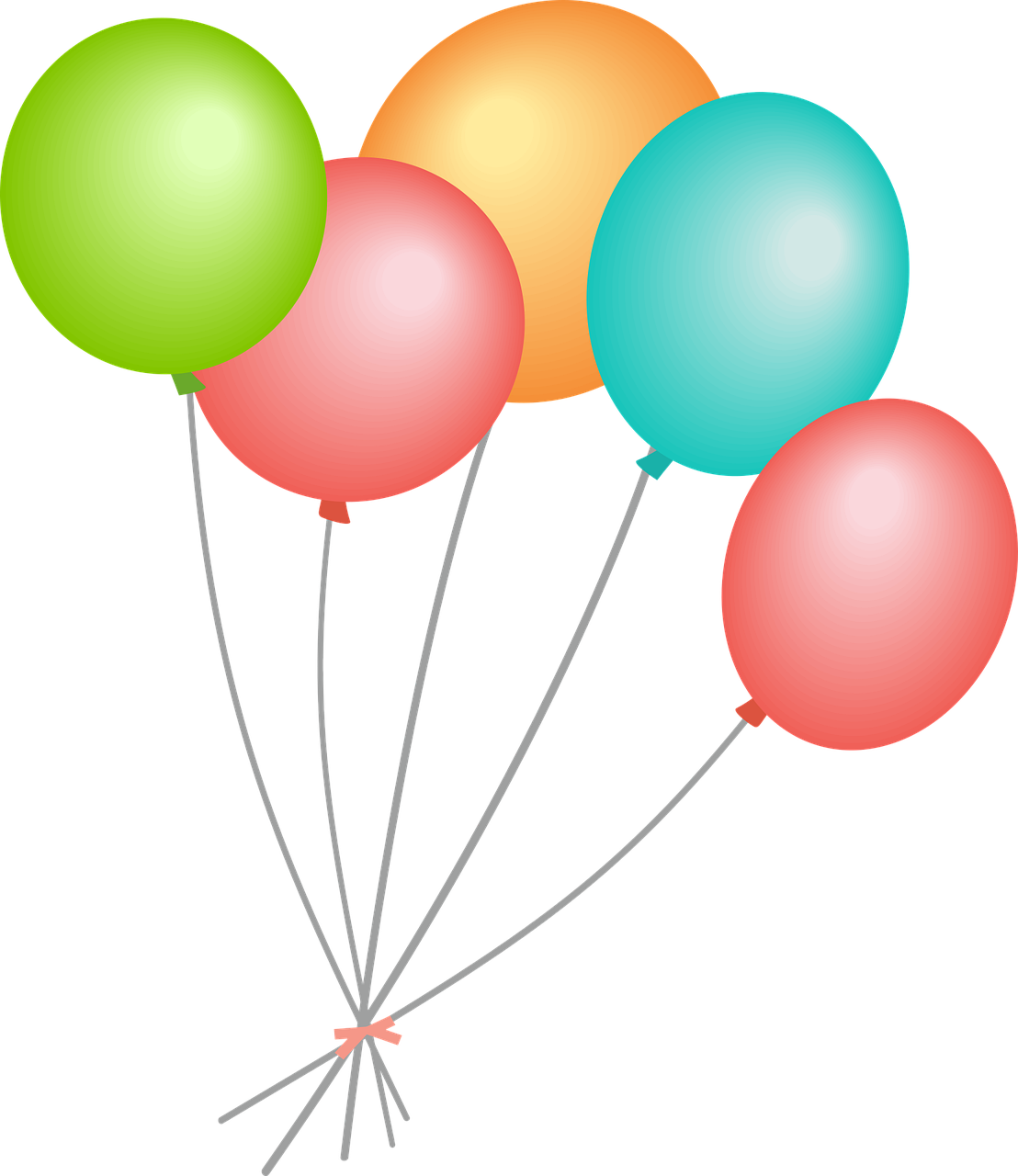 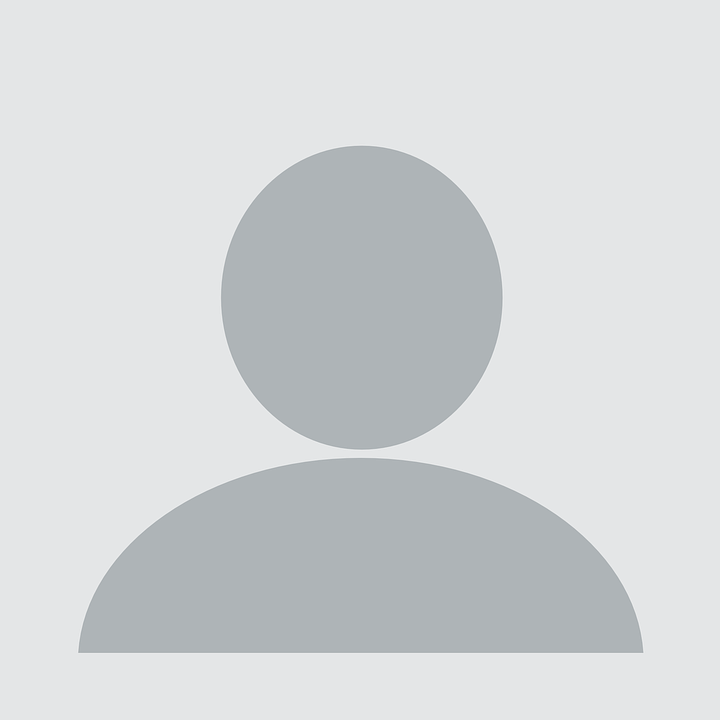 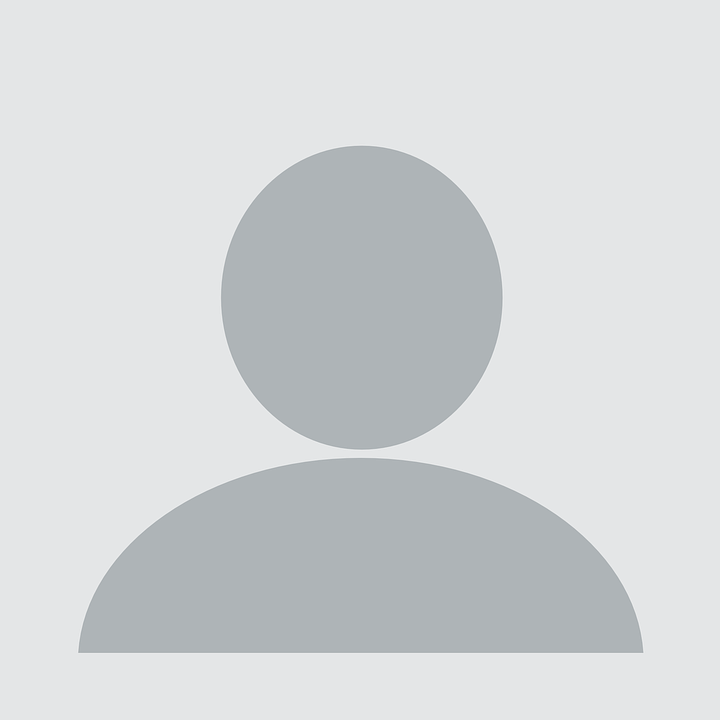 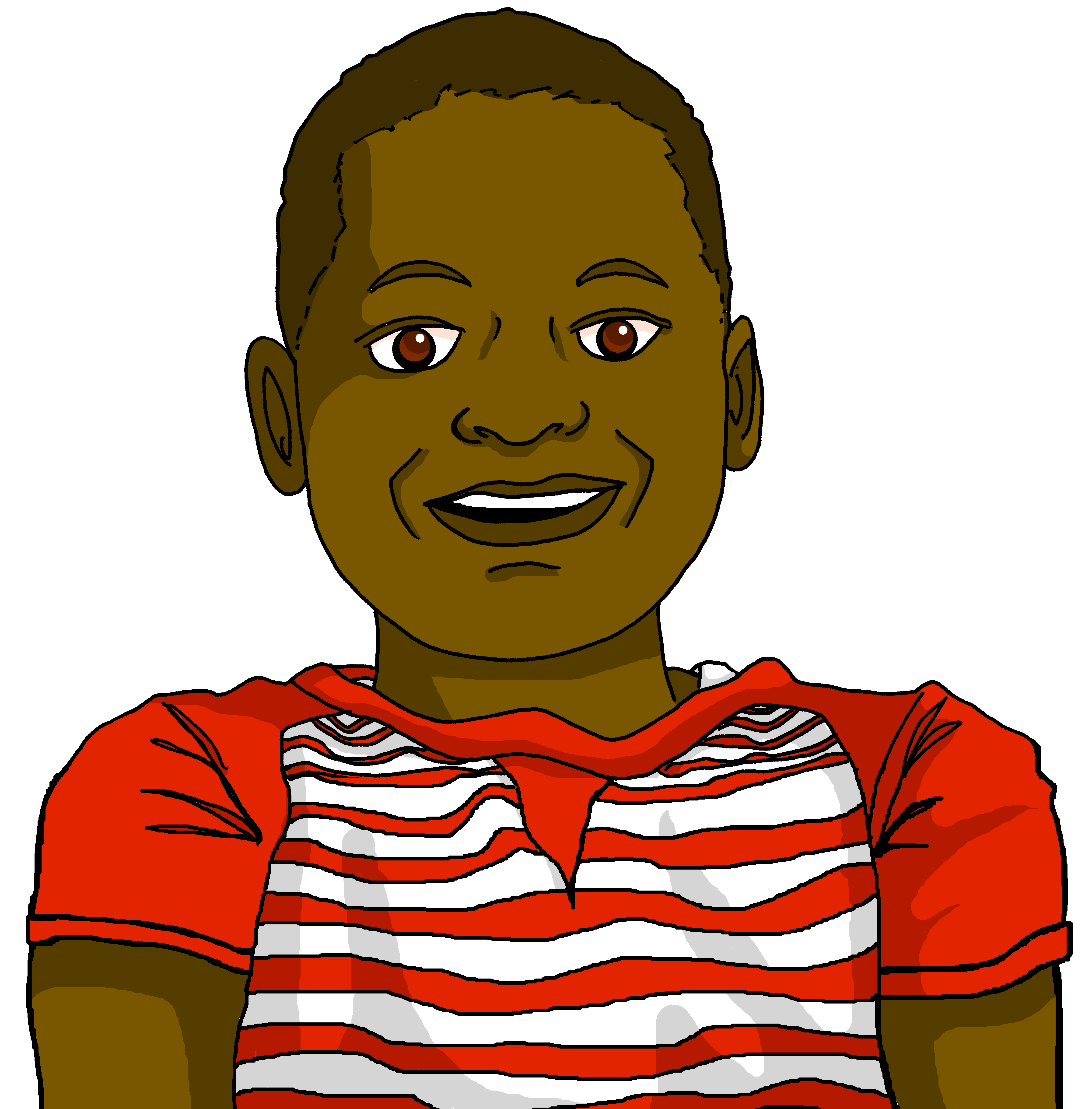 J-M and his class have asked Pierre’s class when their birthdays are.
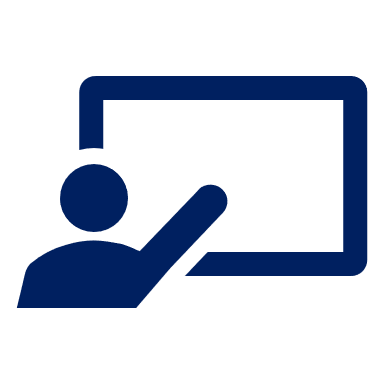 écouter
. Écoute les noms des animaux. C’est [ien] ou [(a)in]?
Écoute les dates des anniversaires. Écris les noms.
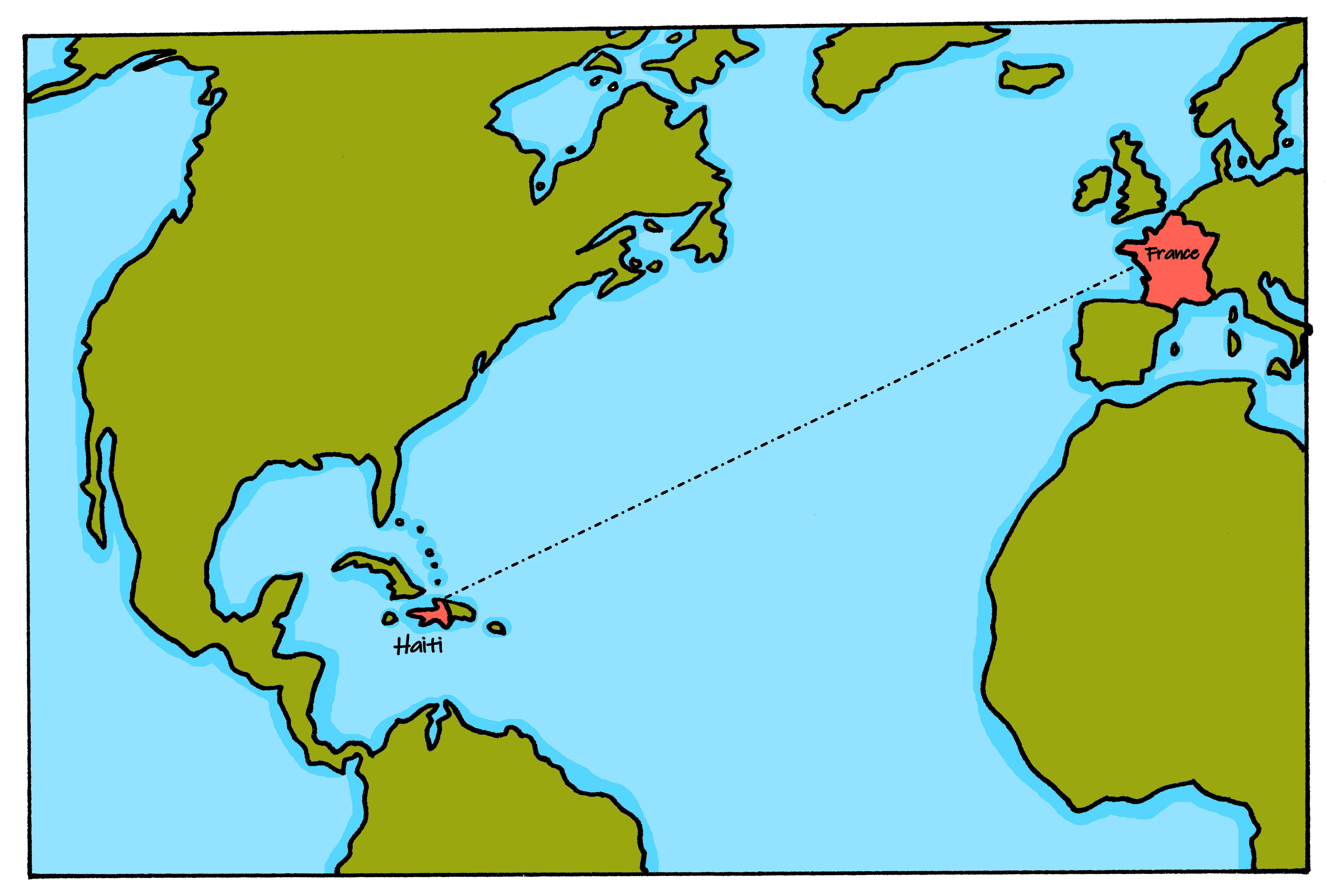 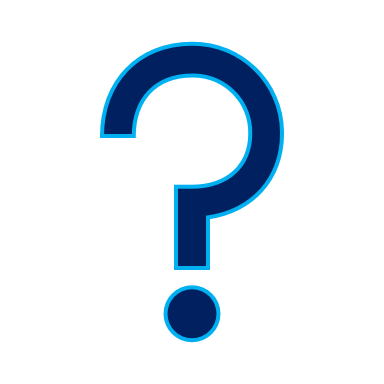 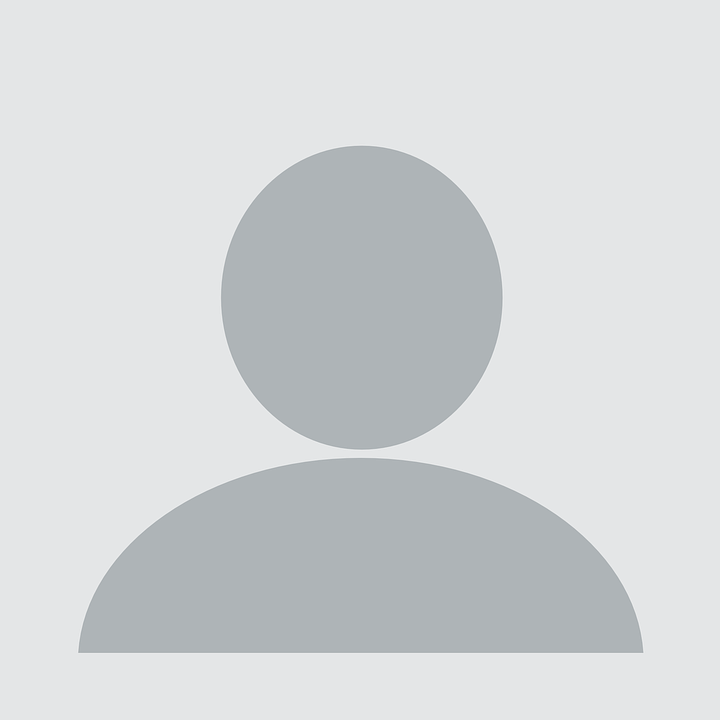 1
……………..
Laure
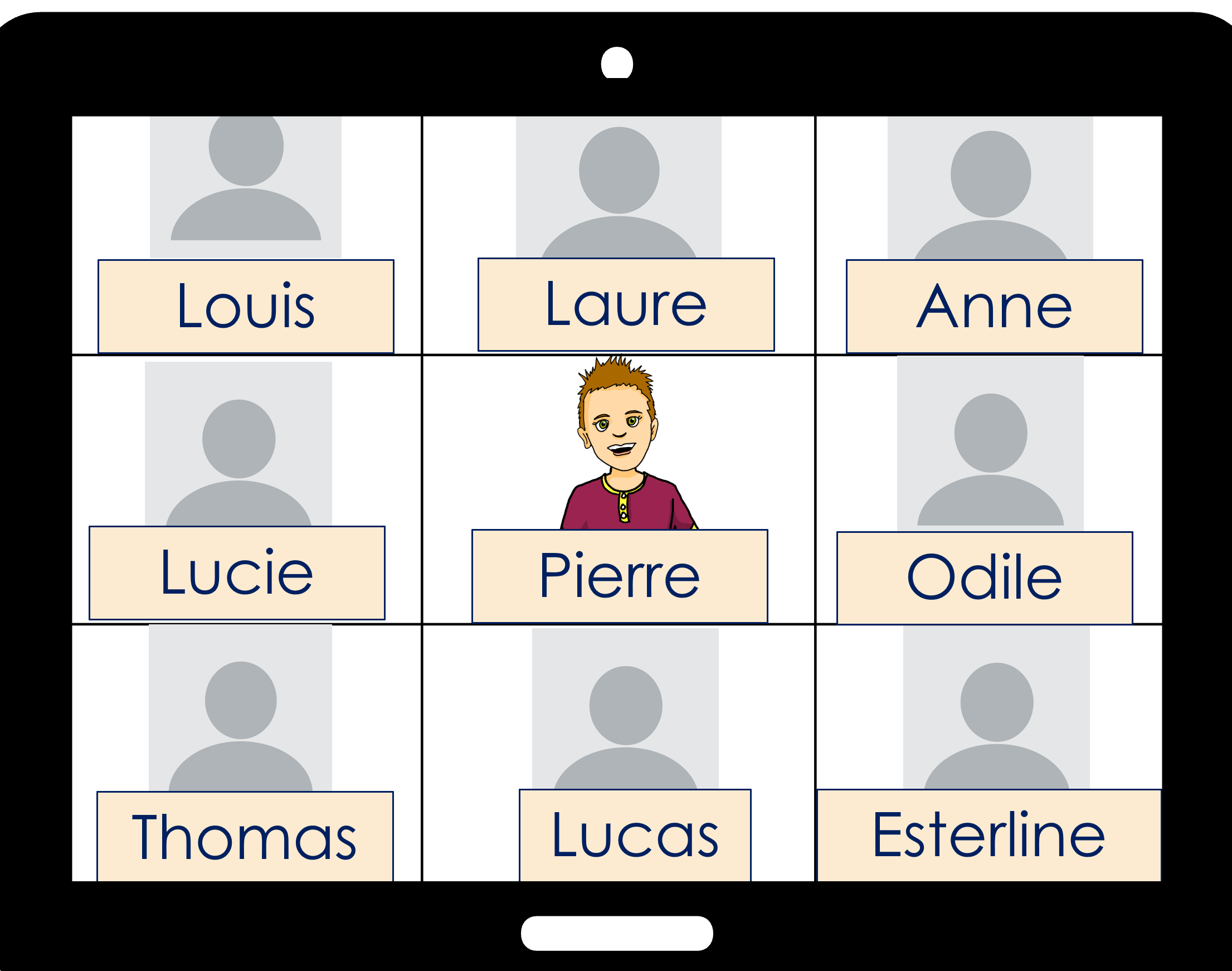 13.08
02.12
29.03
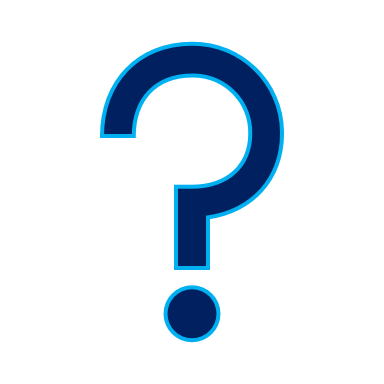 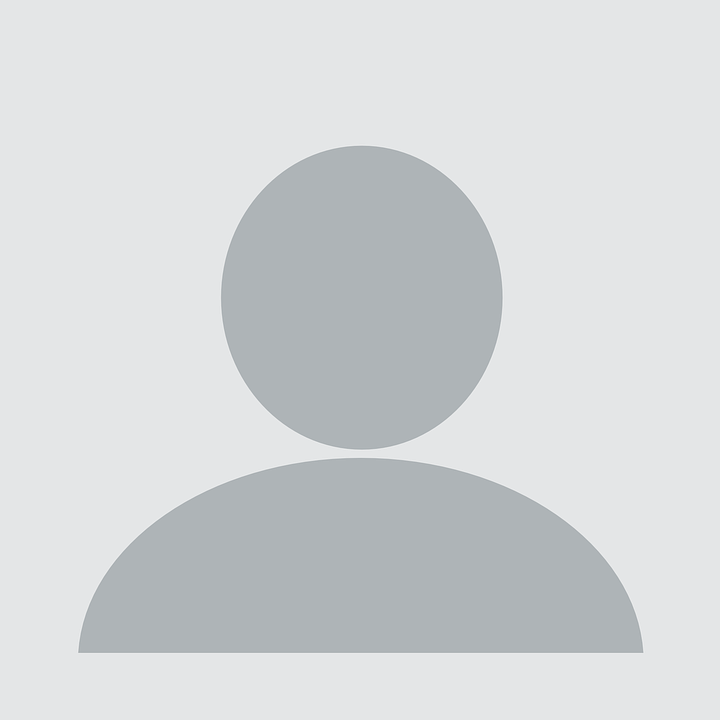 Esterline
……………..
2
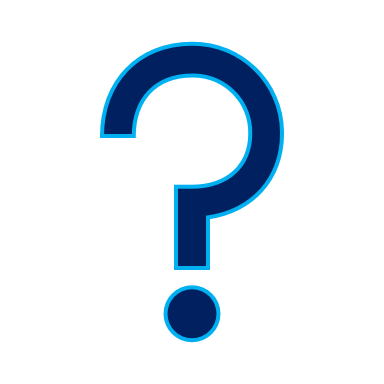 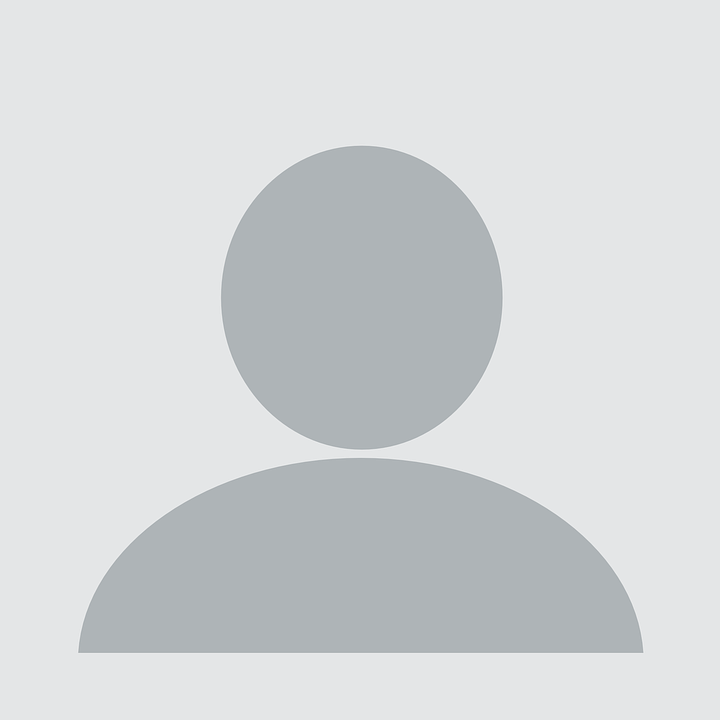 03.06
30.01
……………..
Lucas
3
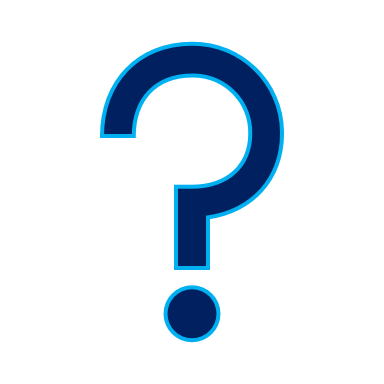 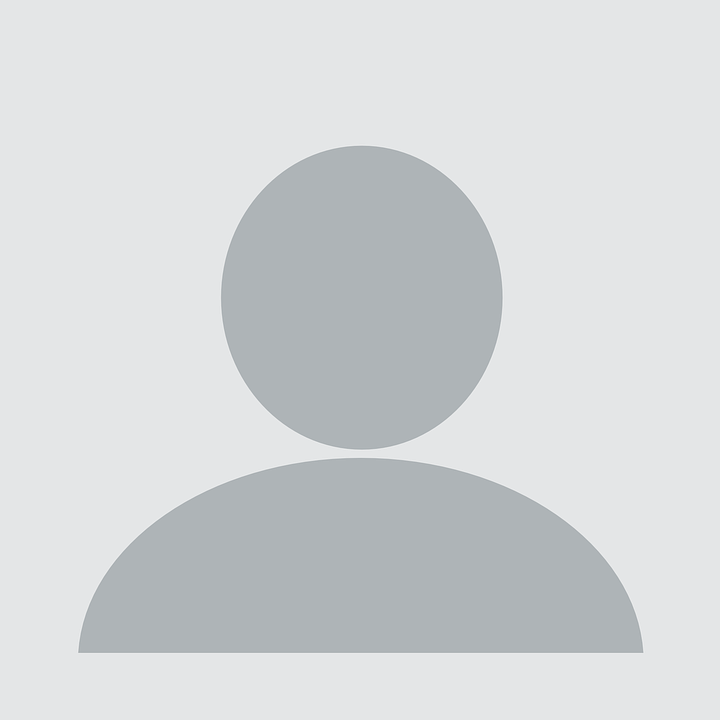 4
Louis
……………..
22.12
27.11
16.07
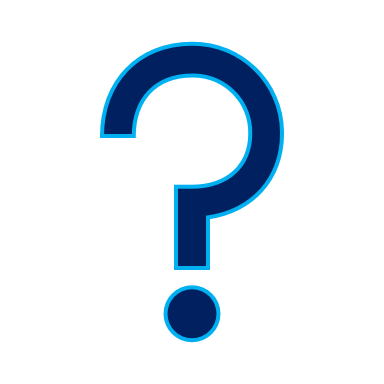 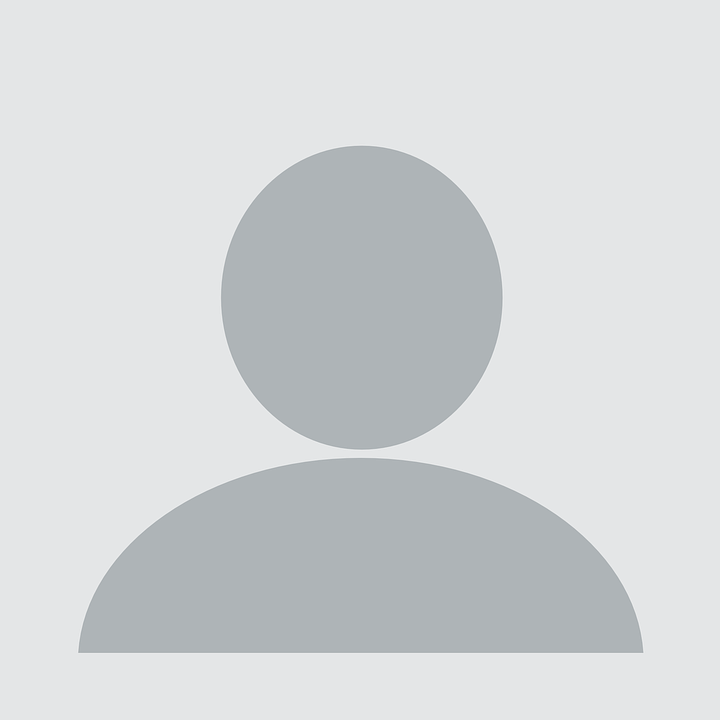 ……………..
5
Odile
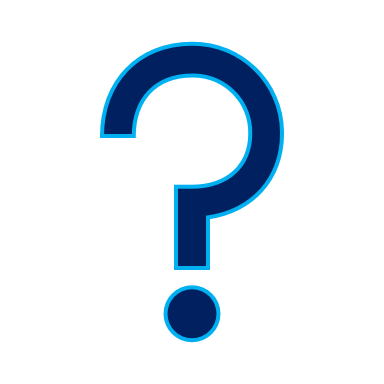 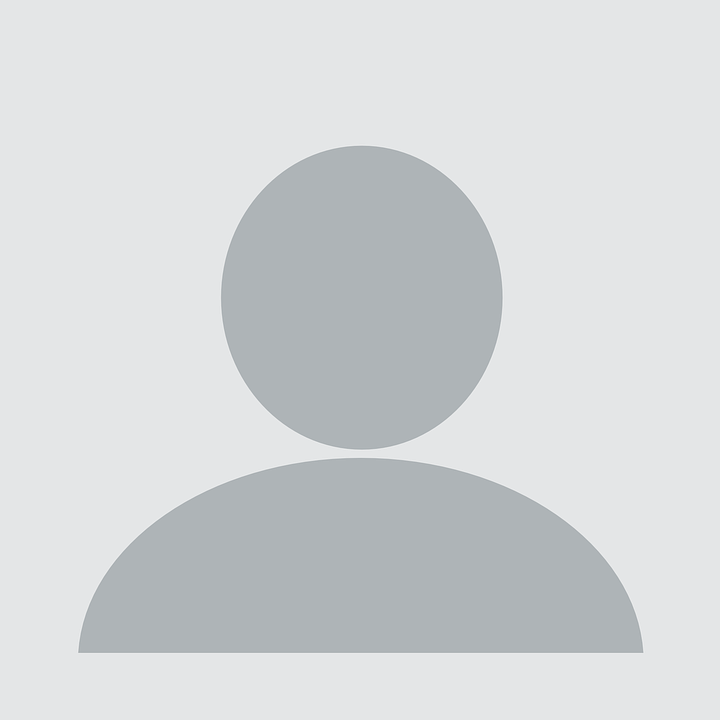 6
Thomas
……………..
[Speaker Notes: Timing: 5 minutes

Aim: to practise aural comprehension of numbers and months.

Procedure:
Click each number to listen.
Pupils write down the person’s name whose birthday date matches what they hear.
Click to reveal the answers.
Note: pupils could note down the dates but the written dates would need removing from the slide after step 3.

Transcript:
Mon anniversaire est le treize aout.
Mon anniversaire est le vingt-deux décembre.
Mon anniversaire est le seize juillet.
Mon anniversaire est le vingt-neuf mars.
Mon anniversaire est le trente janvier.
Mon anniversaire est le vingt-sept novembre.]
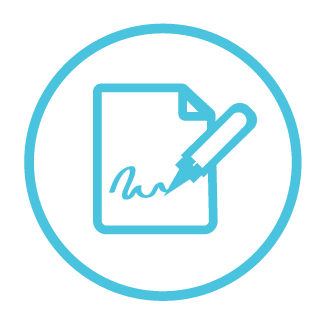 Écris les anniversaires en français.
Follow up 3:
Édith Piaf (1915 – 1963) est une chanteuse et actrice très célèbre. Ses chansons classiques sont : La vie en rose, Non, je ne regrette rien et Hymne à l’amour.
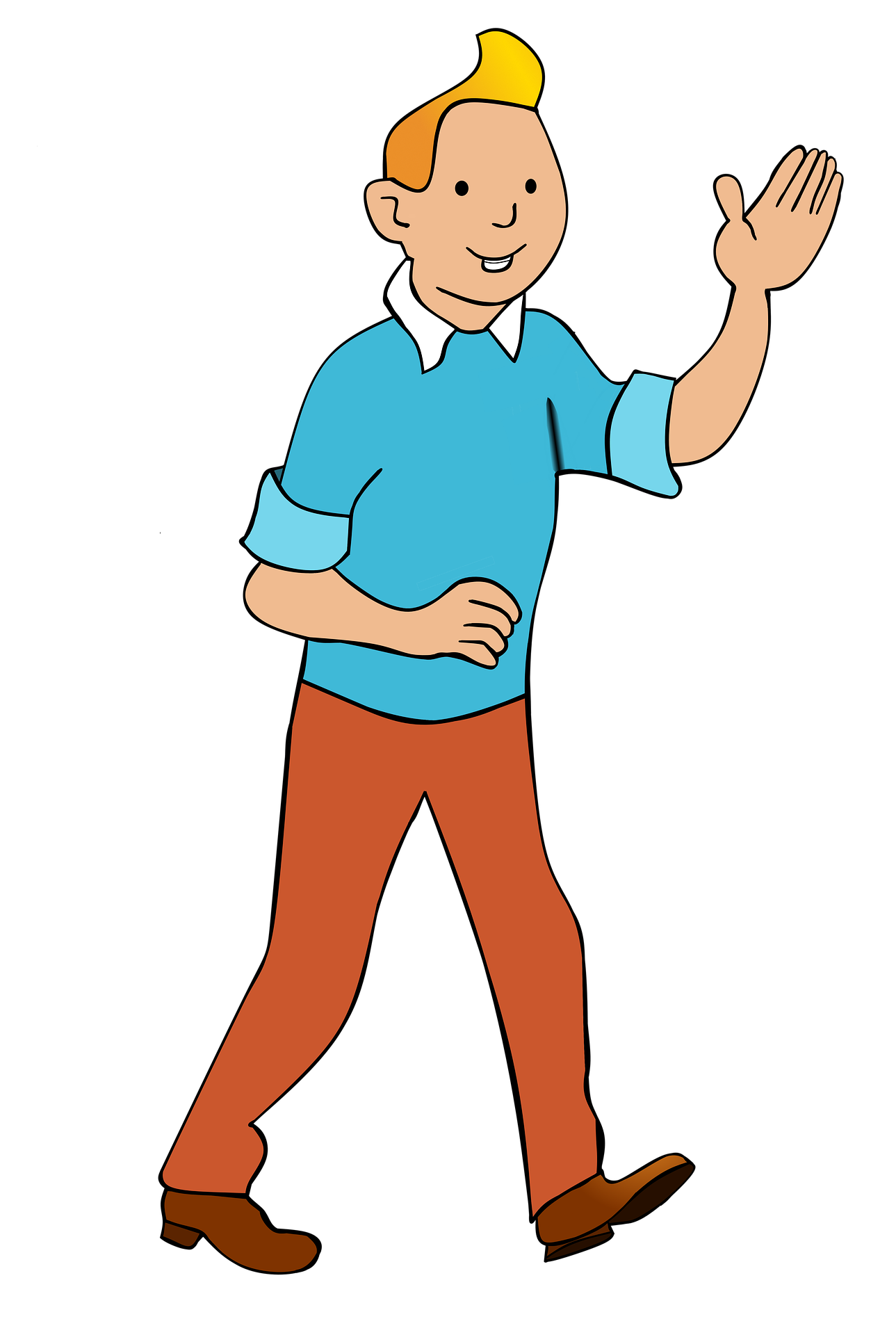 Tintin
écrire
Mon anniversaire est le dix janvier.
10.01
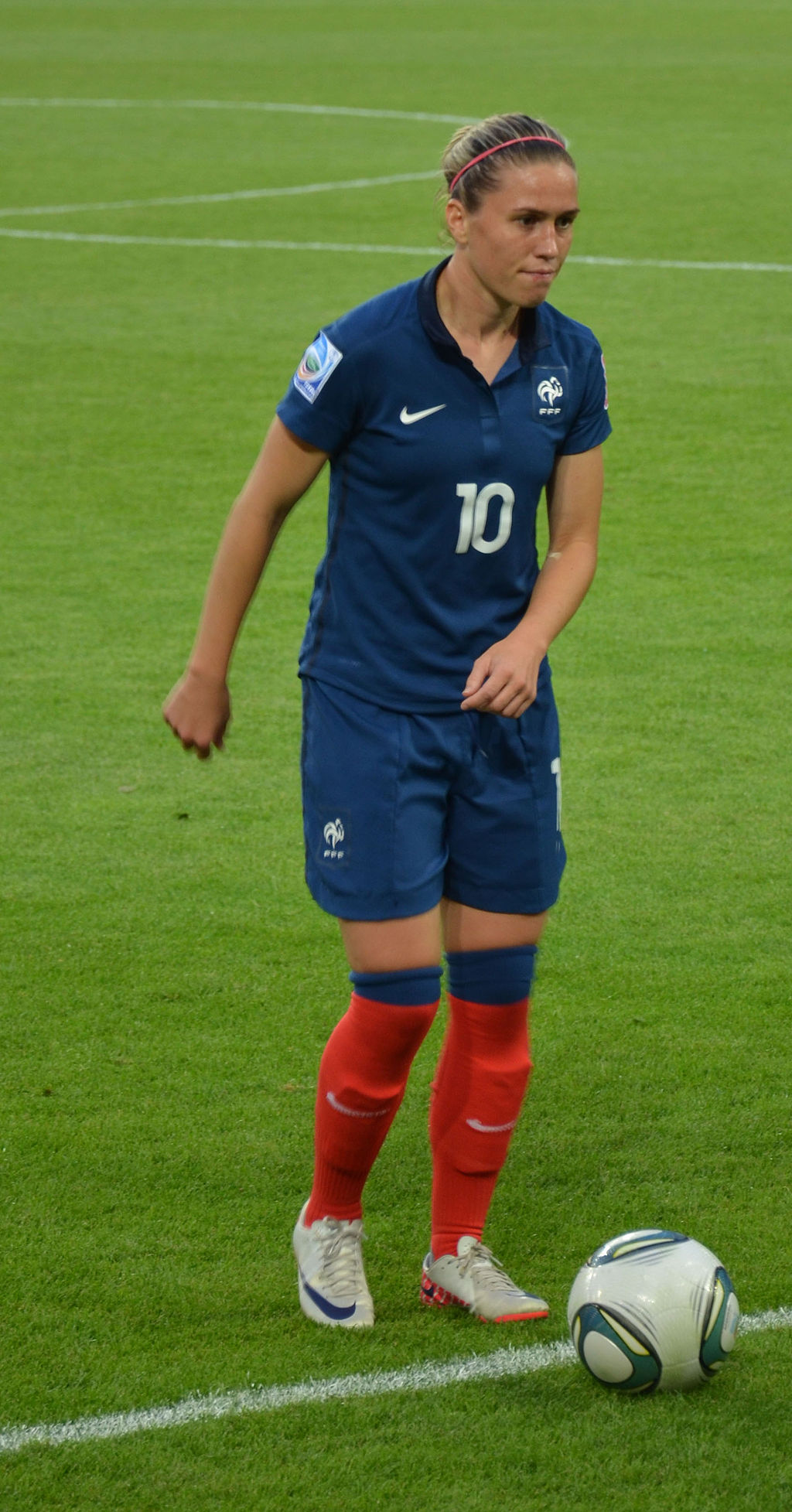 Camille Abily
Mon anniversaire est le cinq décembre.
05.12
Mon anniversaire est le vingt-neuf octobre.
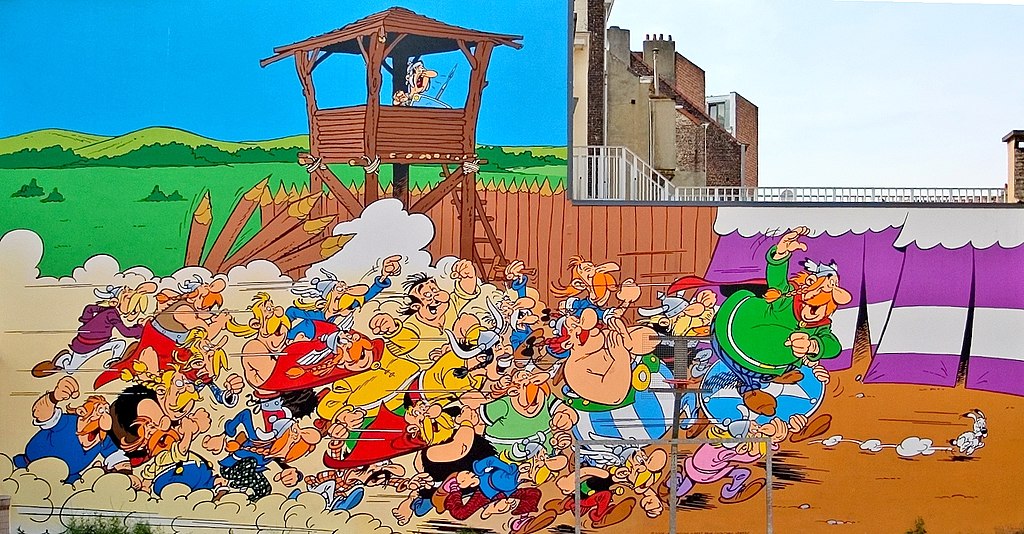 Astérix
29.10
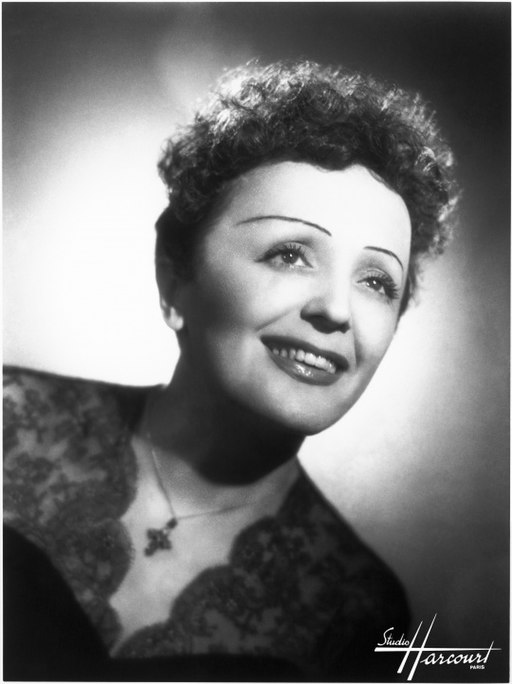 Edith Piaf
Mon anniversaire est le le dix-neuf décembre.
19.12
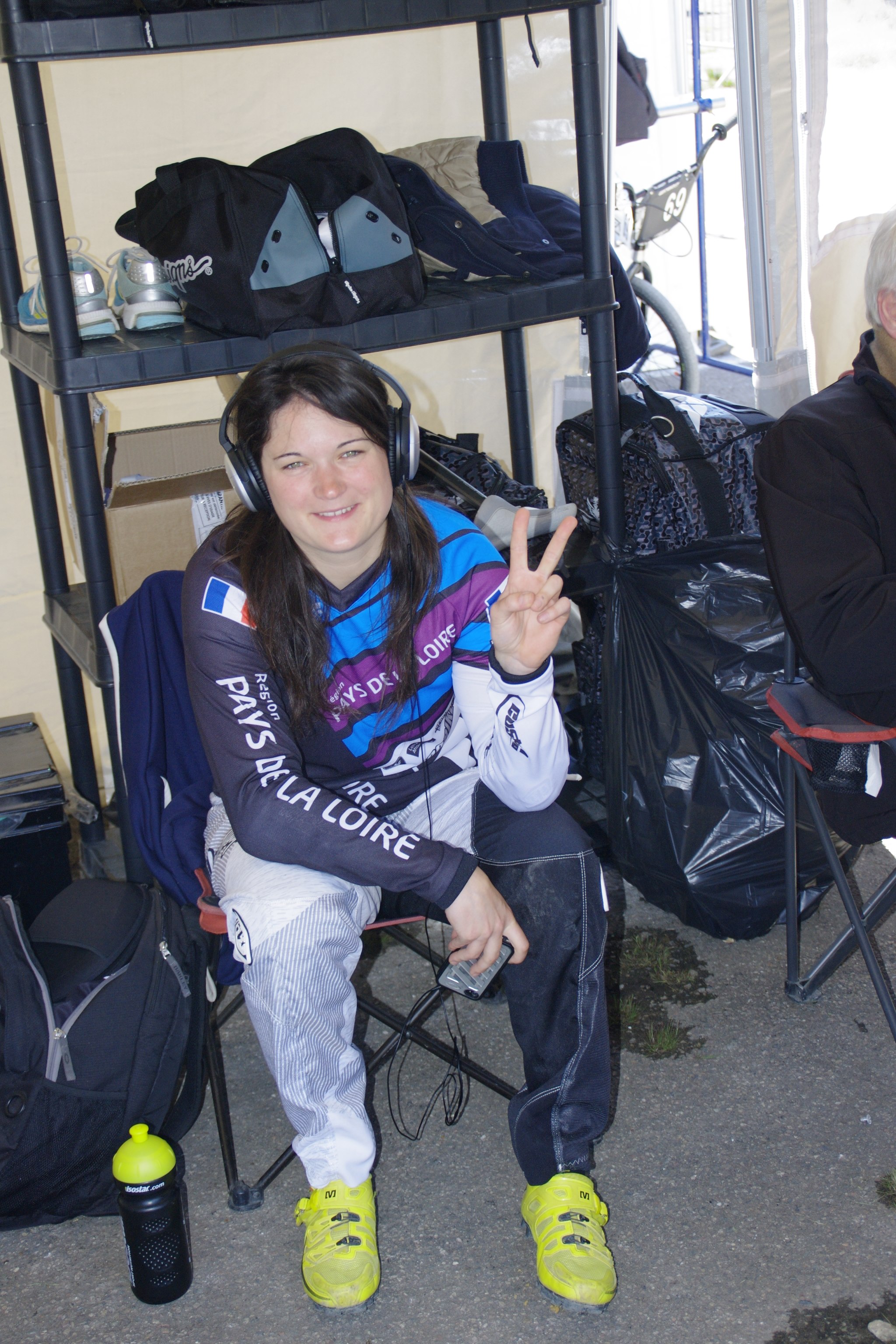 Mon anniversaire est le seize mars.
16.03
Magalie Pottier
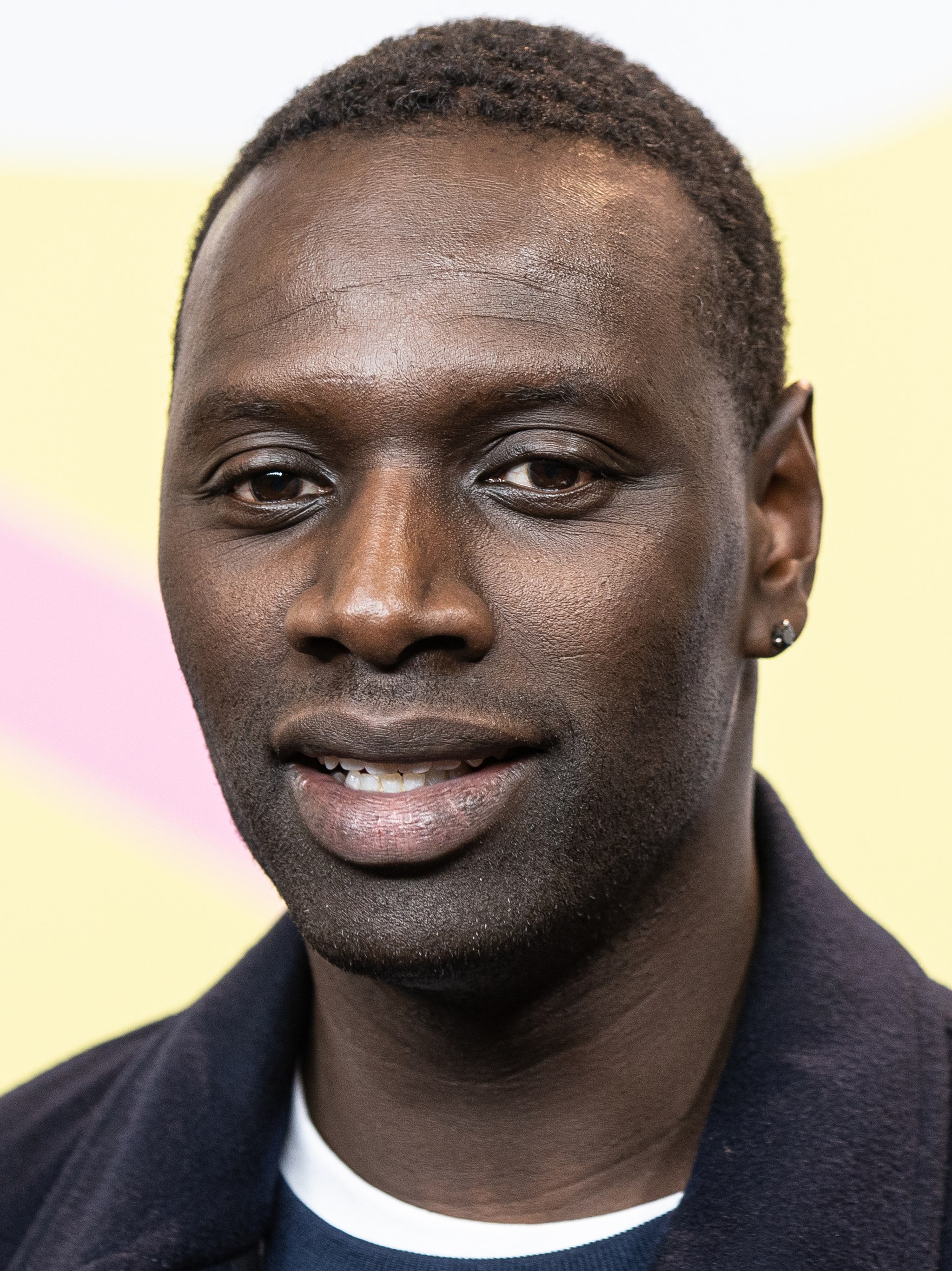 Omar Sy
20. 01
Mon anniversaire est le vingt janvier.
[Speaker Notes: Timing: 5-10 minutes

Aim: to practise written production of dates.

Procedure:1. Explain that all of these are or were important and well-known French citizens.2. Pupils write a sentence for each giving his/her birthday, writing the numbers in words to practise accuracy spelling.3. Click to bring up written sentences.
Photo attributions:
Camille Abily - NatiSythen, CC BY-SA 3.0 via Wikimedia Commons
Magalie Pottier - Christophe DELORME, CC BY-SA 4.0 via Wikimedia Commons
Harald Krichel, CC BY-SA 3.0 via Wikimedia Commons
Edith Piaf - Studio Harcourt, Public domain, via Wikimedia CommonsAsterix - Lin Mei, CC BY 2.0 <https://creativecommons.org/licenses/by/2.0>, via Wikimedia Commons
Source:
https://www.wikifame.org/wiki/Camille-Abily 
https://fr.wikipedia.org/wiki/Magalie_Pottier
https://fr.wikipedia.org/wiki/Omar_Sy
https://en.wikipedia.org/wiki/Tintin
https://en.wikipedia.org/wiki/%C3%89dith_Piaf
https://en.wikipedia.org/wiki/Asterix]
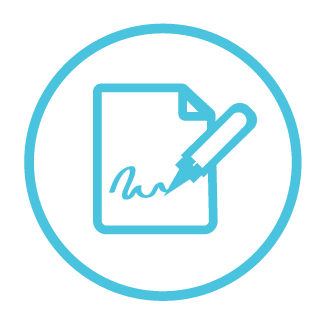 Pierre décrit un spectacle à J-M.
Follow up 4:

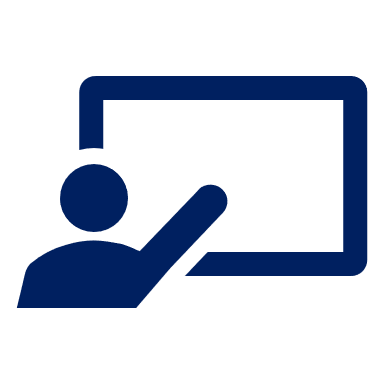 . Écoute les noms des animaux. C’est [ien] ou [(a)in]?
Il manque des informations.* Écris bien les phrases en français.
écrire
. Écoute les noms des animaux. C’est [ien] ou [(a)in]?
Aujourd’hui, c’est dimanche 30 octobre – Cirque du Soleil !
1
Today it’s Sunday 30th October – Cirque du Soleil ! .
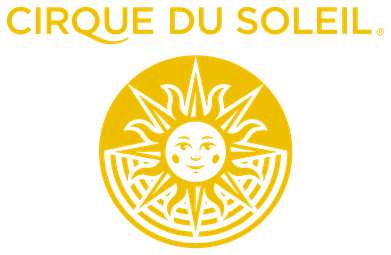 La musique est forte et rapide.
The music is loud and fast!
2
Les activités sont dangereuses !
The activities are dangerous!
3
Ma mère et mon père sont aussi là.
4
My mum and my dad are also there.
Nous sommes très heureux.
Il manque des informations – some information is missing
5
We are very happy! 
[Speaker Notes: Timing: 5 minutes

Aim: to practise written production of different persons of être.

Procedure:
Pupils need to write the missing words.
Click to reveal and check answers.

Note: to add a further element of challenge, remove the English translations.


Image source:https://en.wikipedia.org/wiki/File:New_Cirque_du_Soleil_Logo.png (fair use policy)]
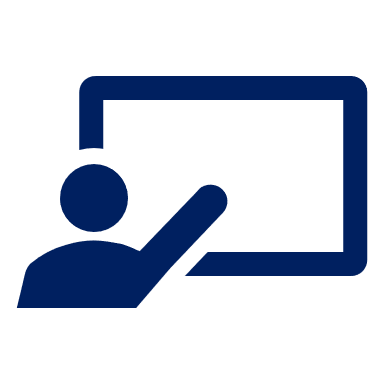 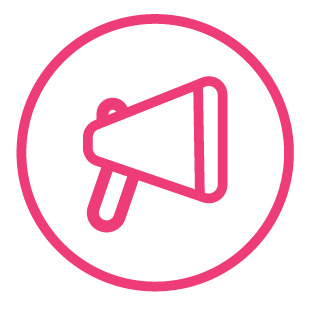 Follow up 5
.]?
Improvise des phrases.
parler
Les amis … …
60
Les activités … …
Les parents … …
S
Les professeures … …
Les matins  …  …
0
Les langues … …
DÉBUT
[Speaker Notes: Timing: 5 minutes

Aim: to practise freer oral production of sentences with 3rd person plural être and adjectives.

Procedure:
Take it in turns with a partner saying a phrase with one of the sentence starters. (E.g. Les amis sont importants).
Pupils should take care to agree the adjectives (2, 4, 6 are feminine and we should hear the consonant before the ‘e’).
Pupils aim to complete all 6 sentences within one minute.
Repeat the task 1-2 times to improve confidence and speed in production.]
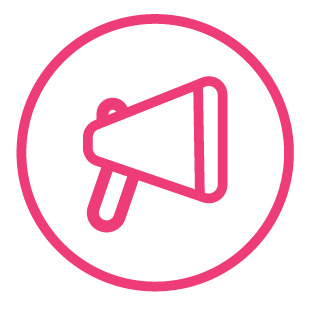 Follow up 5 - Écris en anglais : Can you get at least 15 points?
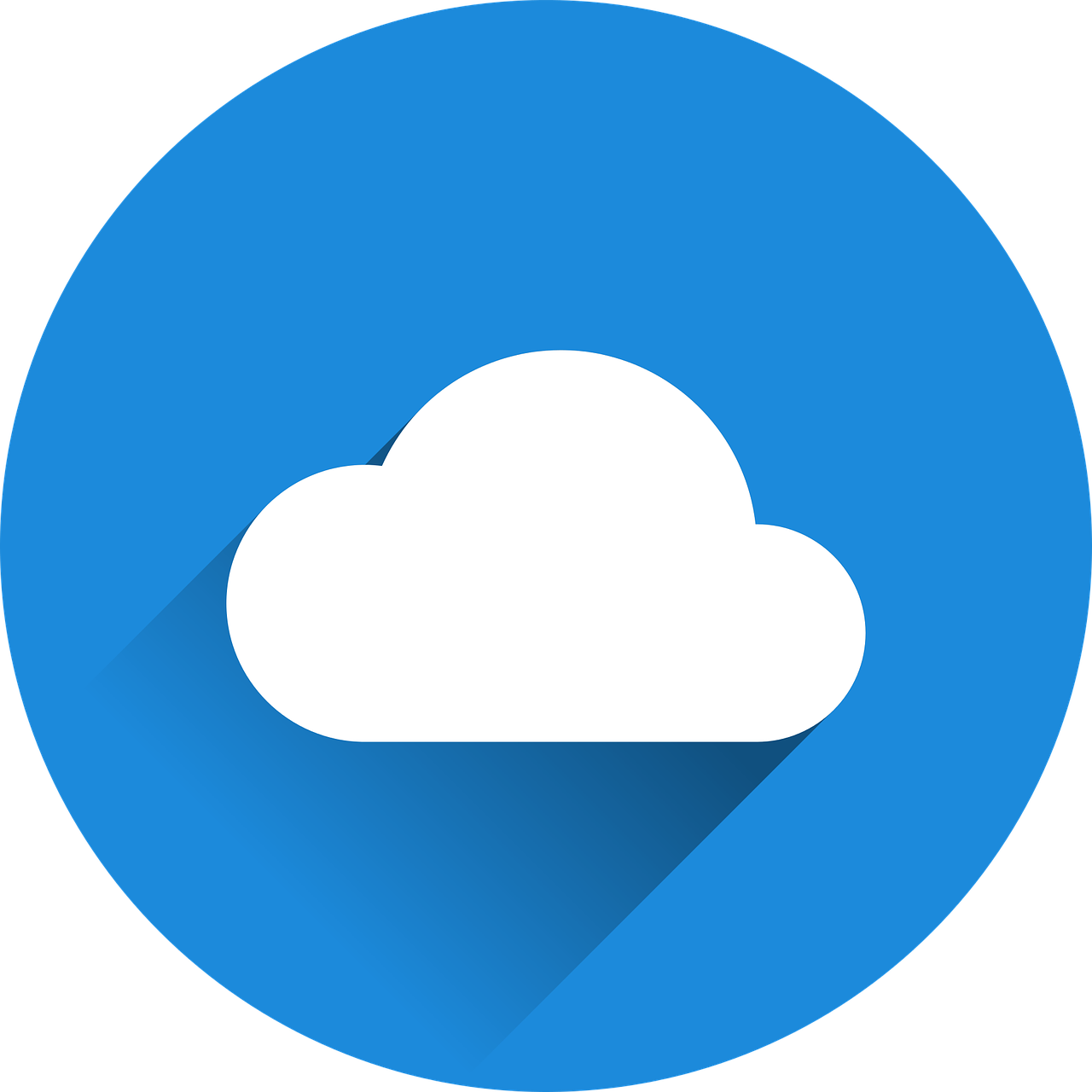 mots
vocabulaire
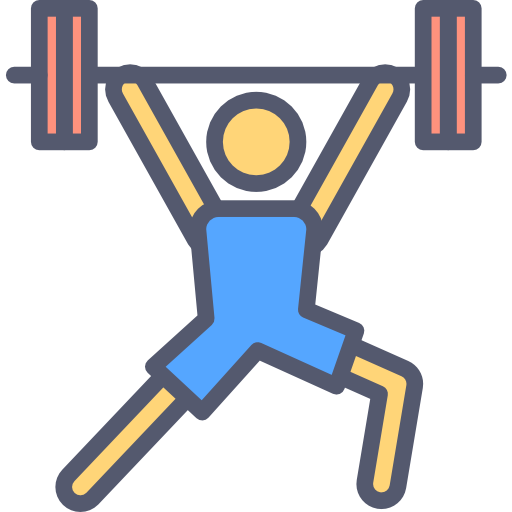 (the) morning
(the) game
to bring, bringing
x3
(the) language
to love, loving
the (pl)
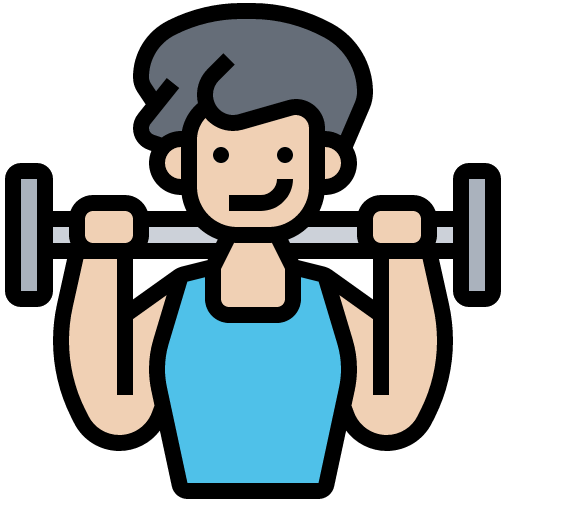 14
13
30
x2
20
(the) show
15
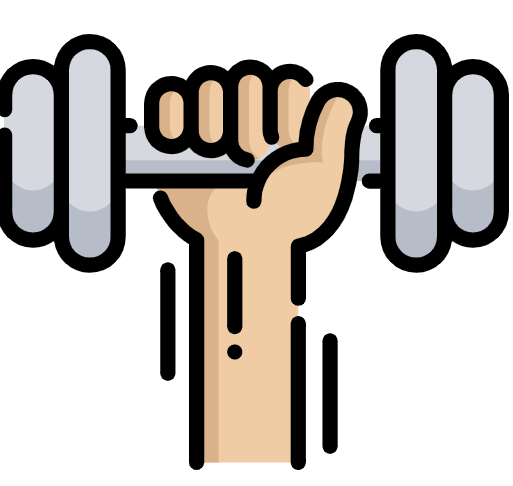 are (they)
they (f)
they (m)
x1
boring (m, mpl)
dangerous (fpl)
hard-working (f)
[Speaker Notes: Timing: 5 minutes

Aim: to practise written comprehension of vocabulary from this week and two revisited weeks.

Procedure:1. Give pupils a blank grid.  They fill in the English meanings of any of the words they know, trying to reach 15 points in total.2. Remind pupils that adjectives can refer to male or female persons and they should note this in their translations. E.g. pleased (f), short (m).

Note:The most recently learnt and practised words are pink, words from revisit 1 are green and those from revisit 2 are blue, thus more points are awarded for them, to recognise that memories fade and more effort (heavy lifting!) is needed to retrieve them.]
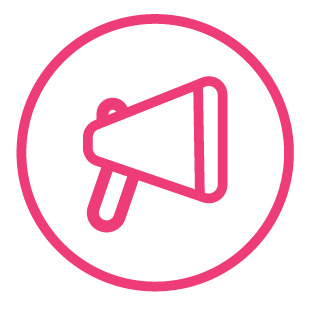 Follow up 5 - Écris en français : Can you get at least 15 points?
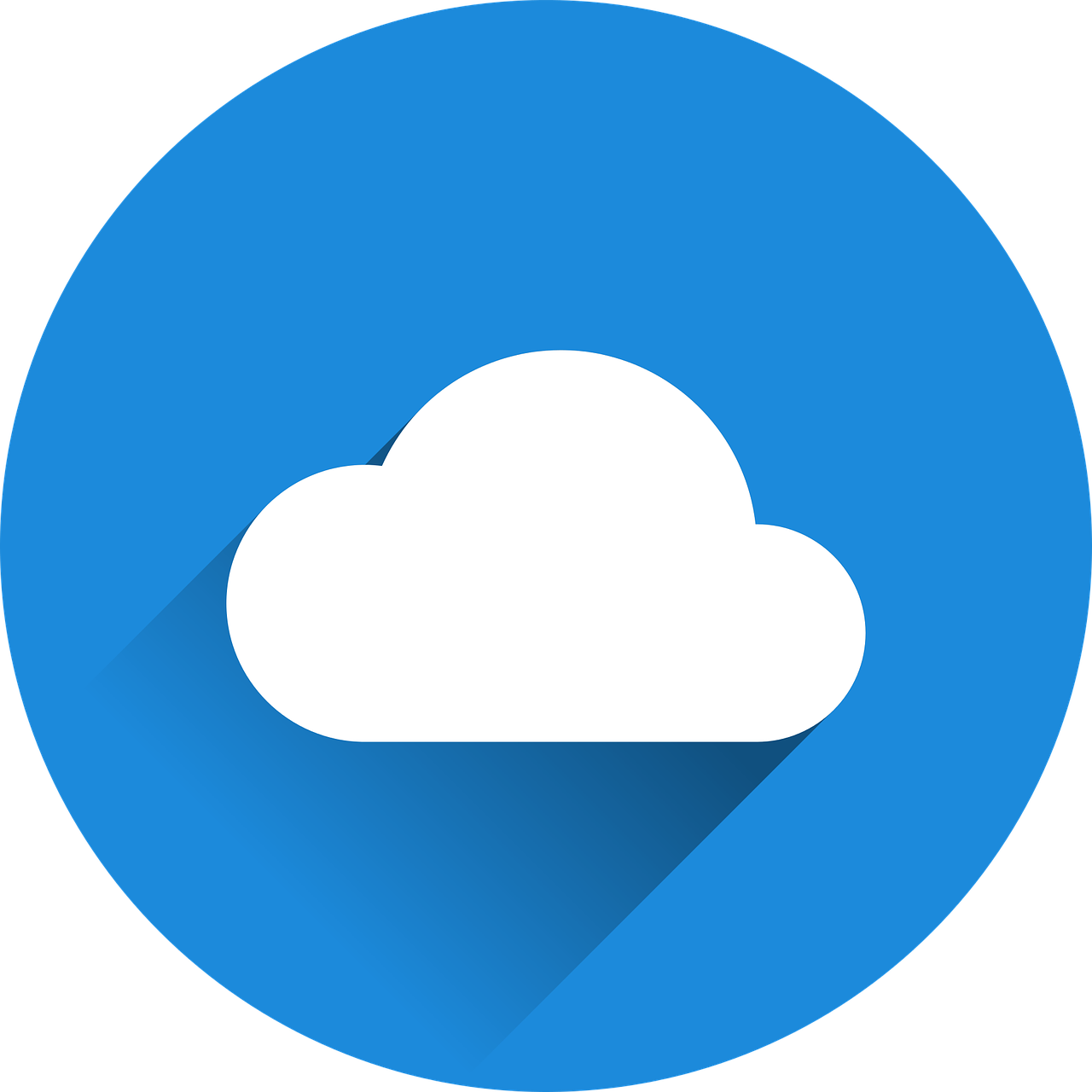 mots
vocabulaire
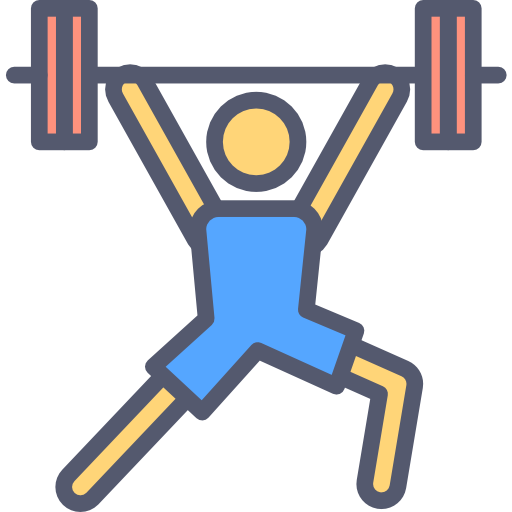 les
le matin
la langue
x3
apporter
adorer
le jeu
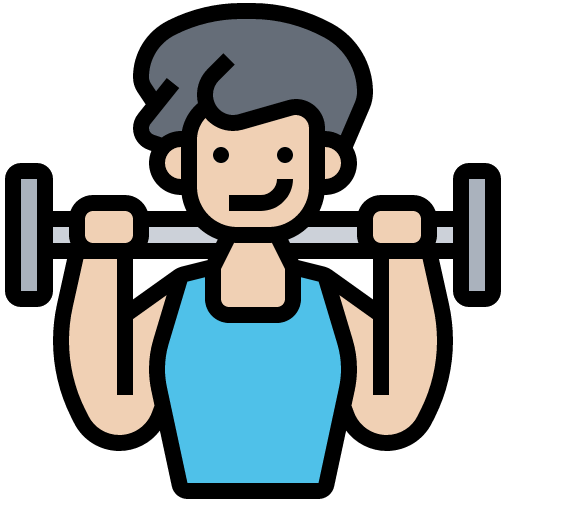 treize
quinze
trente
x2
quatorze
vingt
le spectacle
ennuyeuses
travailleur
dangereux
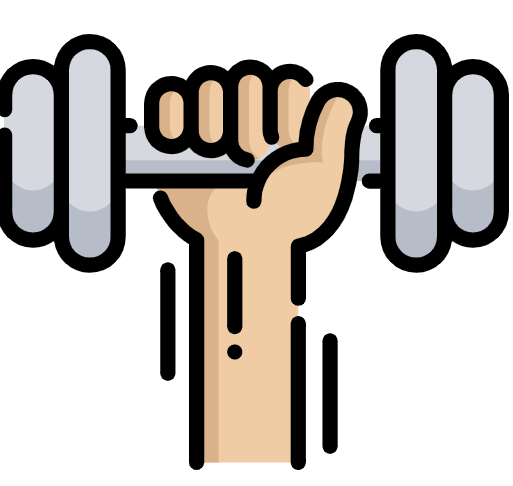 x1
ils
sont
elles
[Speaker Notes: Timing: 5 minutes

Aim: to practise written comprehension of vocabulary from this week and two revisited weeks.

Procedure:1. Give pupils a blank grid.  They fill in the English meanings of any of the words they know, trying to reach 15 points in total.2. Remind pupils that adjectives can refer to male or female persons and they should note this in their translations. E.g. pleased (f), short (m).

Note:The most recently learnt and practised words are pink, words from revisit 1 are green and those from revisit 2 are blue, thus more points are awarded for them, to recognise that memories fade and more effort (heavy lifting!) is needed to retrieve them.]
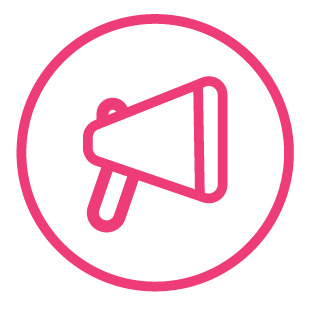 Follow up 5 - Écris en anglais : Can you get at least 15 points?
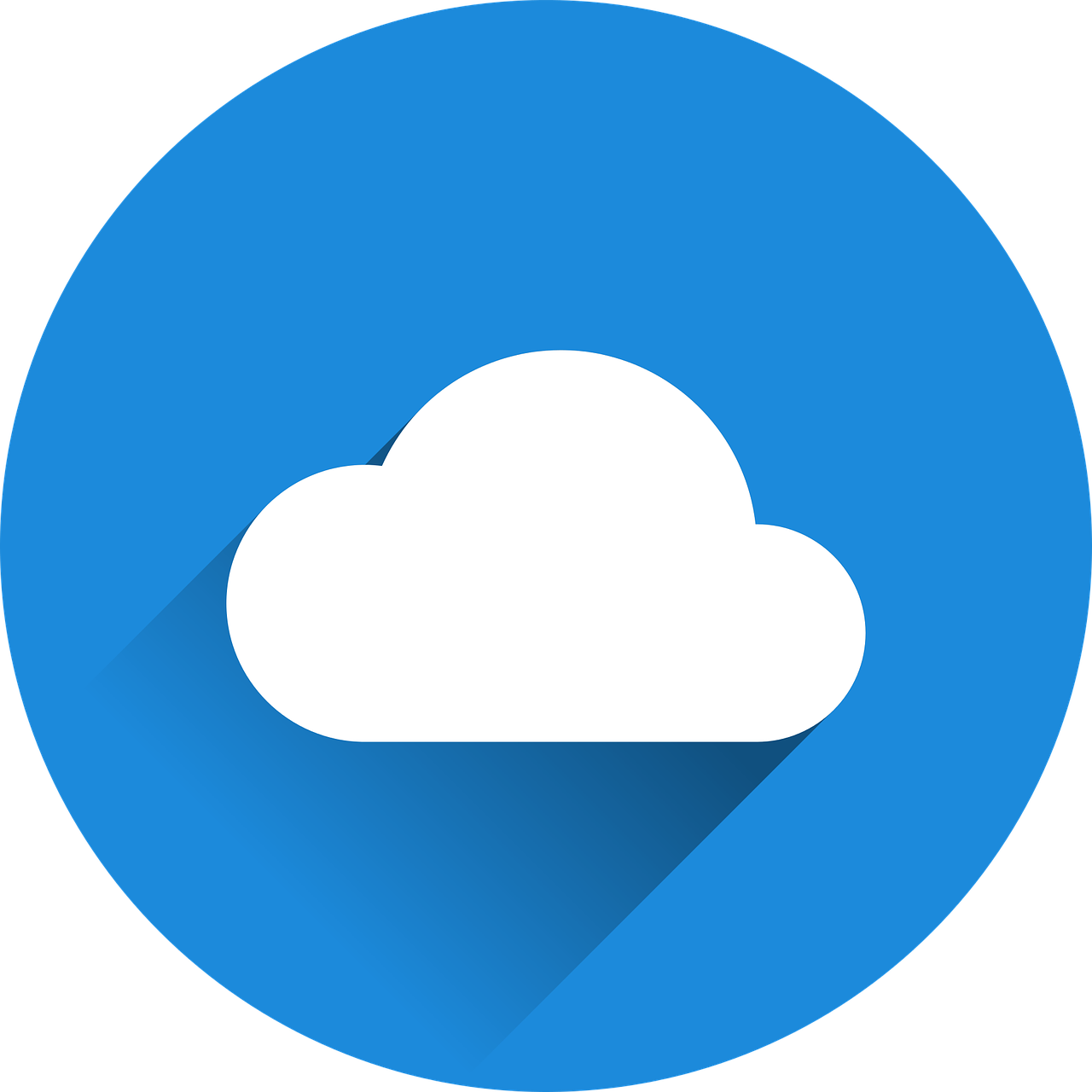 mots
vocabulaire
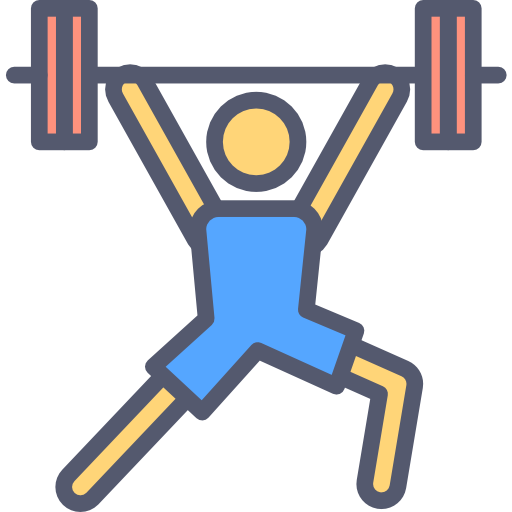 x3
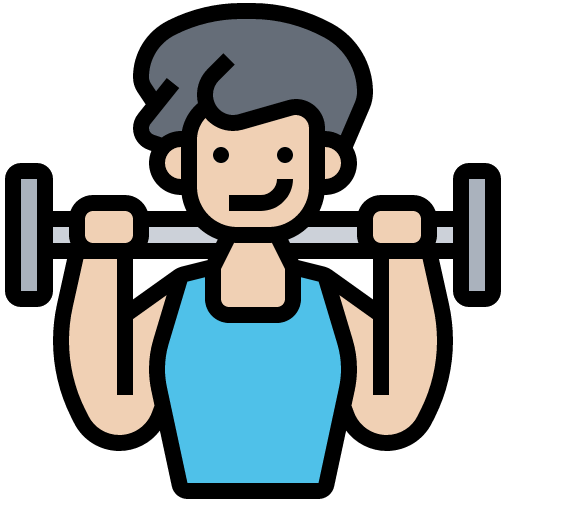 x2
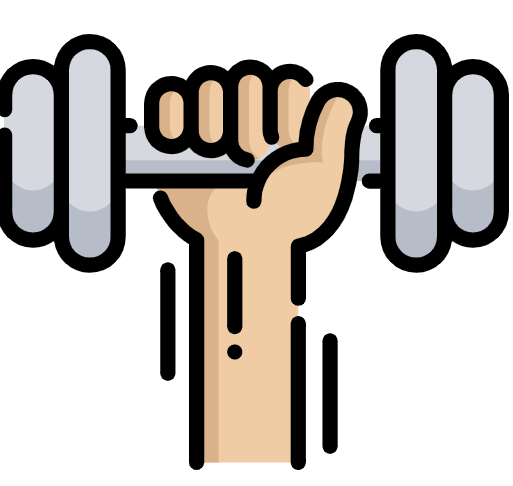 x1
[Speaker Notes: HANDOUT]
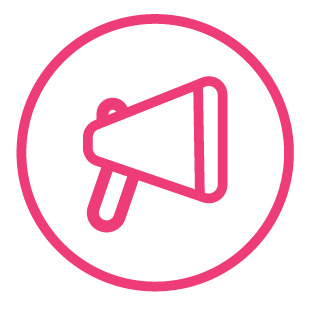 Follow up 5 - Écris en français : Can you get at least 15 points?
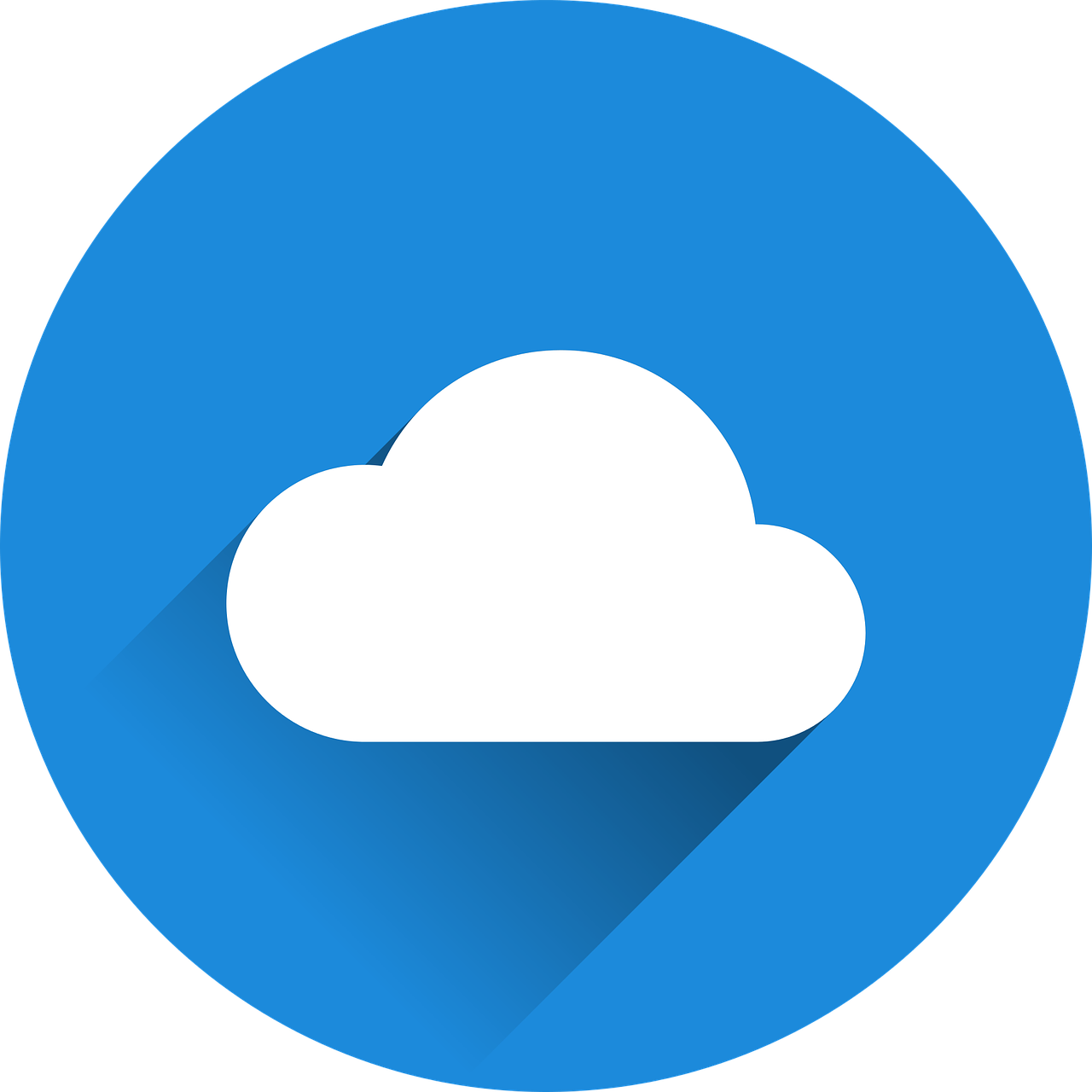 mots
vocabulaire
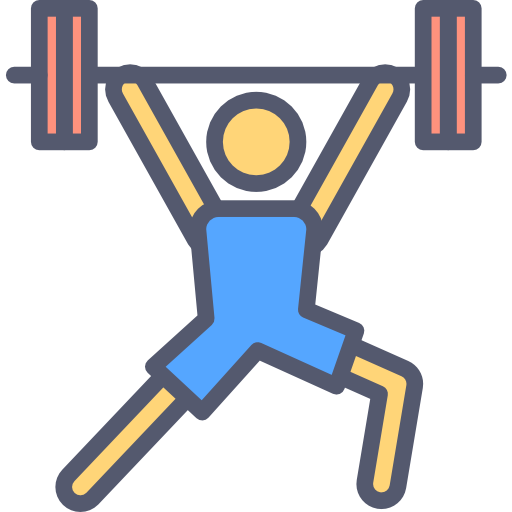 x3
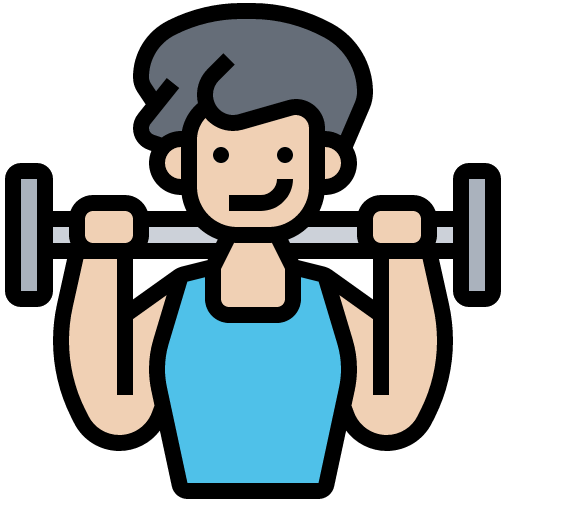 x2
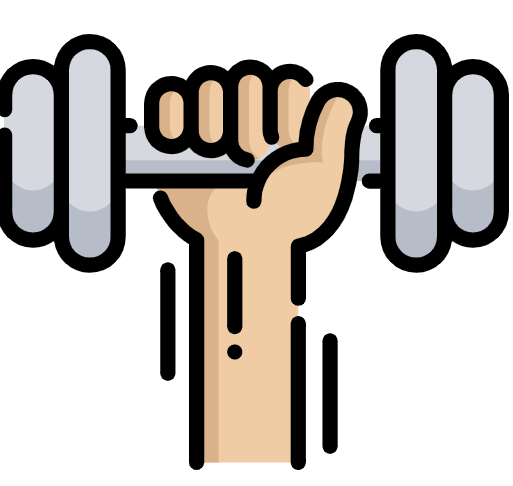 x1
[Speaker Notes: HANDOUT]